13. VAAM Industry-Academia Panel

04.06.2024
„From Lab to Market: Overcoming the Hurdles of Microbiological Start-Ups“
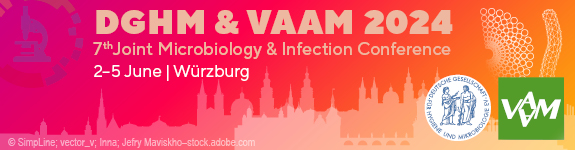 Khusal Borse, Plantilizer GmbH, Hannover
Biochar + microorganisms = biofertilizer: great possibilities and challenges of young start-ups
Johannes Sonnenschein, Insempra GmbH, Martinsried
Building up a specialty ingredients company 2.0

Nicole Wittenbrink, VDI/ VDE Innovation + Technik GmbH, Berlin
The VIP+ funding measure – validation of the technological and social innovation potential of scientific research
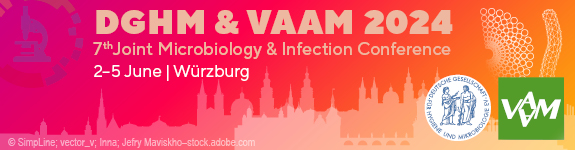 Save the Date
14. VAAM Industry-Academia Panel
11.07.2024, 4 pm, online
„Microbial bioprocess development in small scalecultivation systems “ Kyra Hoffmann, Scientific Bioprocessing Inc, Baesweiler
Prof. Dr. Robert Huber, Hochschule München
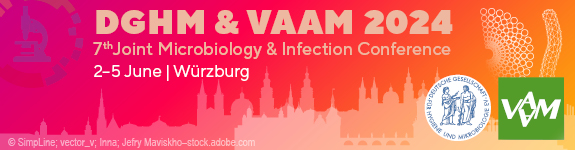